Control Hijacking Attacks
Note:      project 1 is out

Section this Friday 3:15pm   (Gates B01)
Control hijacking attacks
Attacker’s goal:
Take over target machine     (e.g.  web server)
Execute arbitrary code on target by hijacking application control flow

 This lecture:   three examples.
Buffer overflow attacks
Integer overflow attacks
Format string vulnerabilities

 Project 1:    Build exploits
1.  Buffer overflows
Extremely common bug.   
First major exploit:  1988 Internet Worm.   fingerd.





Developing buffer overflow attacks:
Locate buffer overflow within an application.
Design an exploit.
20% of all vuln.
2005-2007:   10%
Source:  NVD/CVE
What is needed
Understanding C functions and the stack
Some familiarity with machine code
Know how systems calls are made
The exec() system call
Attacker needs to know which CPU and OS are running on the target machine:
Our examples are for  x86  running  Linux
Details vary slightly between CPUs and OSs:
Little endian vs. big endian   (x86 vs. Motorola)
Stack Frame structure     (Unix vs. Windows)
Stack growth direction
Linux process memory layout
0xC0000000
user stack
%esp
shared libraries
0x40000000
brk
run time heap
Loaded from exec
0x08048000
unused
0
Stack Frame
Parameters
Return address
Stack Frame Pointer
Local variables
Stack
Growth
SP
topofstack
buf
sfp
ret-addr
str
topofstack
ret
str
*str
What are buffer overflows?
Suppose a web server contains a function:		void func(char *str) {   		  char buf[128];
              strcpy(buf, str);		  do-something(buf); 		}
When the function is invoked the stack looks like:



What if  *str   is  136 bytes long?   After   strcpy:
Basic stack exploit
Problem:   no range checking in  strcpy().
Suppose    *str   is such that after  strcpy  stack looks like:





When   func()   exits,  the user will be given a shell  !
Note:  attack code runs in stack.

To determine ret guess position of stack when func() is called
topofstack
*str                 ret     NOP slide   code for P
Program P:   exec( “/bin/sh” )
(exact shell code by Aleph One)
Many unsafe C lib functions
strcpy (char *dest,  const char *src)
	strcat (char *dest, const char *src)
	gets (char *s)
	scanf ( const char *format, … )
	

“Safe” versions  strncpy(), strncat()  are misleading
strncpy()   may leave buffer unterminated.
strncpy(), strncat()    encourage off by 1 bugs.
Exploiting buffer overflows
Suppose web server calls  func()  with given URL.
Attacker sends a 200 byte URL.  Gets shell on web server
Some complications:
Program   P  should not contain the ‘\0’  character.
Overflow should not crash program before  func()  exists.
Sample remote buffer overflows of this type:
(2005)  Overflow in MIME type field in MS Outlook.
(2005)  Overflow in Symantec Virus Detection
	Set test = CreateObject("Symantec.SymVAFileQuery.1") test.GetPrivateProfileString  "file",  [long string]
Heaporstack
FuncPtr
buf[128]
Control hijacking opportunities
Stack smashing attack:
Override return address in stack activation record by overflowing a local buffer variable.

Function pointers:    (e.g.  PHP 4.0.2,   MS MediaPlayer Bitmaps)

Overflowing  buf  will override function pointer.
Longjmp buffers:  longjmp(pos)         (e.g. Perl 5.003)
Overflowing buf next to pos overrides value of pos.
[Speaker Notes: Windows media player bitmaps  (skins) – heap overflow,  Feb. 2006
setjmp – used for exception handling (jump to global error handling code in case of error)]
Heap-based control hijacking
Compiler generated function pointers   (e.g.  C++ code)






Suppose   vtable   is on the heap next to a string object:
method #1
FP1
method #2
FP2
ptr
FP3
method #3
vtable
data
Object  T
buf[256]
vtable
ptr
data
object T
Heap-based control hijacking
Compiler generated function pointers   (e.g.  C++ code)






After overflow of  buf :
method #1
FP1
method #2
FP2
ptr
FP3
method #3
vtable
data
Object  T
NOPslide
shellcode
buf[256]
vtable
ptr
data
object T
[Speaker Notes: Difficult to make this exploit work.   A reliable method called “heap spraying” is described at the end of the presentation.]
Other types of overflow attacks
Integer overflows:    (e.g.  MS DirectX MIDI Lib)     Phrack60
			void func(int a, char v) {   		  char buf[128];
			  init(buf);
			  buf[a] = v; 		}
Problem:   a  can point to `ret-addr’  on stack.
Double free:    double free space on heap.
Can cause mem mgr to write data to specific location
Examples:    CVS server
Integer overflow stats
Source:  NVD/CVE
Finding buffer overflows
To find overflow:
Run web server on local machine
Issue requests with long tags	All long tags end with    “$$$$$”
If web server crashes,	search core dump for  “$$$$$” to find 	overflow location

Many automated tools exist  (called  fuzzers – next lecture)

Then use disassemblers and debuggers (e.g. IDA-Pro) to construct exploit
Defenses
Preventing hijacking attacks
Fix bugs:
Audit software
Automated tools:   Coverity,  Prefast/Prefix. 
Rewrite software in a type safe languange  (Java, ML)
Difficult for existing (legacy) code …

 Concede overflow,  but prevent code execution

 Add runtime code to detect overflows exploits
Halt process when overflow exploit detected
StackGuard,  LibSafe, …
Marking memory as non-execute   (W^X)
Prevent overflow code execution by marking  stack and heap segments as non-executable
NX-bit on AMD Athlon 64,     XD-bit on Intel P4  Prescott
NX bit in every Page Table Entry (PTE)
Deployment: 
Linux (via PaX project);    OpenBSD
Windows since XP SP2    (DEP)
 Boot.ini :        /noexecute=OptIn   or  AlwaysOn
 Visual Studio:   /NXCompat[:NO]
Limitations:
Some apps need executable heap   (e.g. JITs).
Does not defend against `return-to-libc’ exploit
[Speaker Notes: OptIn:    Windows processes are protected.    Other apps must OptIn for protection using  sysdm.cpl  program.
/NXCOMPAT:   tells linker that app is compatible with DEP.  :NO indicates don’t use DEP.
DEP:   data execute prevention]
Examples:   DEP controls in Windows
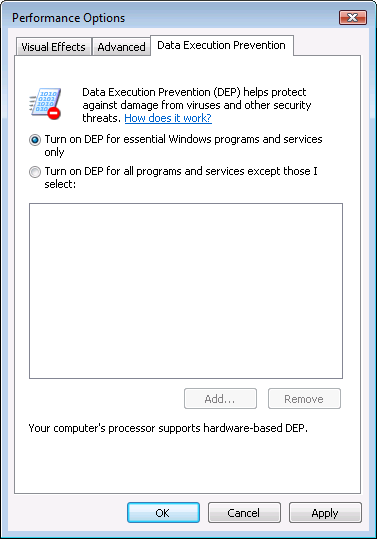 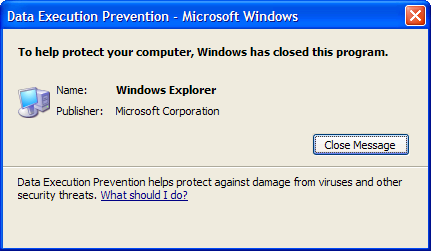 DEP terminating a program
Attack:  return to libc
Control hijacking without executing code









Generalization:   can generate arbitrary programs using return oriented programming
stack
libc.so
args
ret-addr
exec()
sfp
printf()
local buf
“/bin/sh”
[Speaker Notes: NX wasted effort?]
Response:   randomization
ASLR:       (Address Space Layout Randomization)
Map shared libraries to rand location in process memory
	   Attacker cannot jump directly to exec function
Deployment:    (/DynamicBase)
Windows Vista:	8 bits of randomness for DLLs
aligned to 64K page in a 16MB region      256 choices
Linux  (via PaX):	16 bits of randomness for libraries
More effective on  64-bit architectures
 Other randomization methods:
Sys-call randomization:    randomize sys-call id’s
Instruction Set Randomization (ISR)
[Speaker Notes: Combination of  NX and ASLR is effective.
/DynamicBase:   Visual Studio flag to indicate that application works with ASLR.]
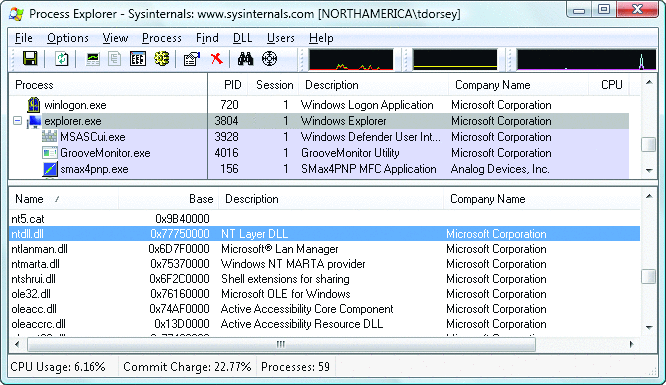 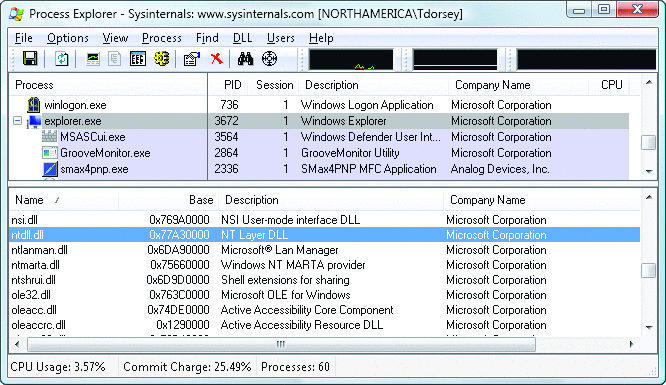 ASLR Example
Booting Vista twice loads libraries into different locations:
Note:	ASLR is only applied to images for which the 	dynamic-relocation flag is set
Attack:   JiT spraying
Idea:	1. Force Javascript JiT to fill heap with 					executable shellcode 
		2. then point SFP anywhere in spray area
NOP  slide
shellcode
execute enabled
execute enabled
heap
execute enabled
execute enabled
vtable
[Speaker Notes: Bion Blazakis [Blakchat 2010]]
Run time checking
Run time checking: StackGuard
Many many run-time checking techniques …
we only discuss methods relevant to overflow protection
Solution 1:  StackGuard
Run time tests for stack integrity. 
Embed “canaries” in stack frames and verify their integrity prior to function return.
Frame 2
Frame 1
topofstack
sfp
ret
str
local
canary
sfp
ret
str
local
canary
Canary Types
Random canary:
Choose random string at program startup.
Insert canary string into every stack frame.
Verify canary before returning from function.
To corrupt random canary, attacker must learn current random string.
Terminator canary:	Canary =  0, newline, linefeed, EOF
String functions will not copy beyond terminator.
Attacker cannot use string functions to corrupt stack.
StackGuard (Cont.)
StackGuard implemented as a GCC patch.
Program must be recompiled.

Minimal performance effects:   8% for Apache.

Note: Canaries don’t offer fullproof protection.
Some stack smashing attacks leave canaries unchanged
Heap protection:  PointGuard.
Protects function pointers and setjmp buffers by encrypting them:   XOR with random cookie
Less effective,  more noticeable performance effects
StackGuard variants - ProPolice
ProPolice (IBM)    -   gcc 3.4.1.      (-fstack-protector)
Rearrange stack layout to prevent ptr overflow.
args
No arrays or pointers
StringGrowth
ret addr
SFP
CANARY
arrays
StackGrowth
local variables
Ptrs, but no arrays
[Speaker Notes: ProPolice:   replicates pointers in arguments to bottom of local vars area.
/GS:   Arguments, return address, cookie, arrays, local variables, copies of some pointer arguments, alloca]
MS Visual Studio  /GS     [2003]
Compiler /GS option:
Combination of ProPolice and Random canary.
Triggers UnHandledException in case of Canary mismatch to shutdown process.




Litchfield vulnerability report
Overflow overwrites exception handler
Redirects exception to attack code
/SafeSEH:    only call pre-designated exception handler
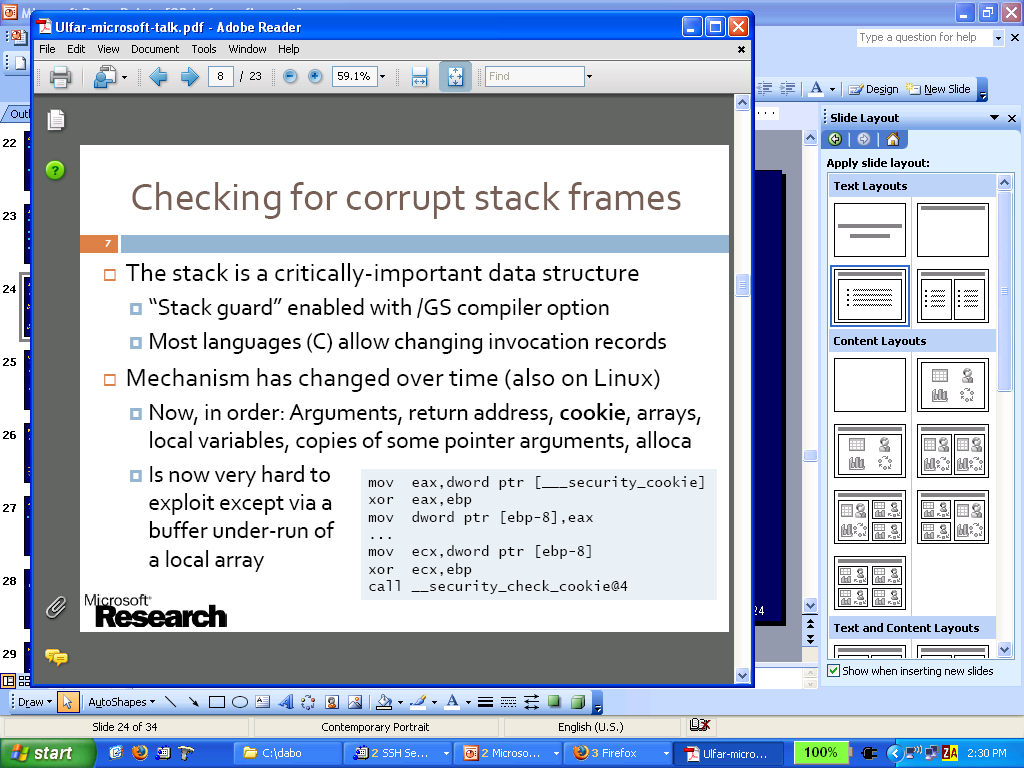 [Speaker Notes: SafeSEH:   Safe Exception Handlers]
Run time checking: Libsafe
Solution 2:  Libsafe (Avaya Labs)
Dynamically loaded library      (no need to recompile app.)
Intercepts calls to  strcpy (dest, src)
Validates sufficient space in current stack frame:	|frame-pointer – dest| > strlen(src)
If so, does strcpy,   otherwise, terminates application
topofstack
src
buf
sfp
ret-addr
sfp
ret-addr
dest
main
libsafe
More methods …
StackShield
At function prologue, copy return address RET and SFP to “safe” location  (beginning of data segment)
Upon return, check that RET and SFP is equal to copy.
Implemented as assembler file processor (GCC)

 Control Flow Integrity  (CFI)
A combination of static and dynamic checking
Statically determine program control flow
Dynamically enforce control flow integrity
Format string bugs
Format string problem
int func(char *user)  {
			  fprintf( stderr, user);
			}
Problem:   what if   user = “%s%s%s%s%s%s%s”  ??
Most likely program will crash:   DoS.
If not, program will print memory contents.  Privacy?
Full exploit using   user = “%n”
Correct form:
			int func(char *user)  {
			  fprintf( stdout, “%s”, user);
			}
History
First exploit discovered in June 2000.
  Examples:
wu-ftpd  2.* :	remote root
Linux rpc.statd:	remote root
IRIX telnetd:	remote root
BSD chpass:	local root
Vulnerable functions
Any function using a format string.

Printing:
	printf, fprintf, sprintf, …
	vprintf, vfprintf, vsprintf, …

Logging:
	syslog,  err, warn
Exploit
Dumping arbitrary memory:
Walk up stack until desired pointer is found.
printf( “%08x.%08x.%08x.%08x|%s|”)


Writing to arbitrary memory:
printf( “hello %n”, &temp)   --  writes ‘6’ into temp.
printf( “%08x.%08x.%08x.%08x.%n”)
Overflow using format string
char errmsg[512],  outbuf[512];
		sprintf (errmsg, “Illegal command: %400s”, user);
		sprintf( outbuf, errmsg );

  What if   user = “%500d <nops> <shellcode>”
Bypass  “%400s”  limitation.
Will ovreflow outbuf.
Heap Spray Attacks
A reliable method for exploiting heap overflows
Heap-based control hijacking
Compiler generated function pointers   (e.g.  C++ code)






Suppose   vtable   is on the heap next to a string object:
method #1
FP1
method #2
FP2
ptr
FP3
method #3
vtable
data
Object  T
buf[256]
vtable
ptr
data
object T
Heap-based control hijacking
Compiler generated function pointers   (e.g.  C++ code)






After overflow of  buf  we have:
method #1
FP1
method #2
FP2
ptr
FP3
method #3
vtable
data
Object  T
shellcode
buf[256]
vtable
ptr
data
object T
A reliable exploit?
<SCRIPT language="text/javascript">
		 shellcode = unescape("%u4343%u4343%...");
		overflow-string = unescape(“%u2332%u4276%...”);

		cause-overflow( overflow-string );        // overflow  buf[ ]
		</SCRIPT>

Problem:	attacker does not know where browser 	places shellcode on the heap
???
buf[256]
vtable
ptr
data
shellcode
Heap Spraying     [SkyLined 2004]
Idea:	1. use Javascript to spray heap 				with shellcode  (and NOP slides)
		2. then point vtable ptr anywhere in spray area
NOP  slide
shellcode
heap
vtable
heap spray area
Javascript heap spraying
var  nop = unescape(“%u9090%u9090”)
		while (nop.length < 0x100000)  nop += nop
		var shellcode = unescape("%u4343%u4343%...");
		var x = new Array ()
		for (i=0;  i<1000;  i++) {
			x[i] = nop + shellcode;
		}


Pointing  func-ptr  almost anywhere in heap will cause shellcode to execute.
Vulnerable buffer placement
Placing vulnerable   buf[256]   next to object O:
By sequence of Javascript allocations and freesmake heap look as follows:




Allocate vuln. buffer in Javascript and cause overflow
Successfully used against a Safari PCRE overflow [DHM’08]
free blocks
heap
object O
Many heap spray exploits
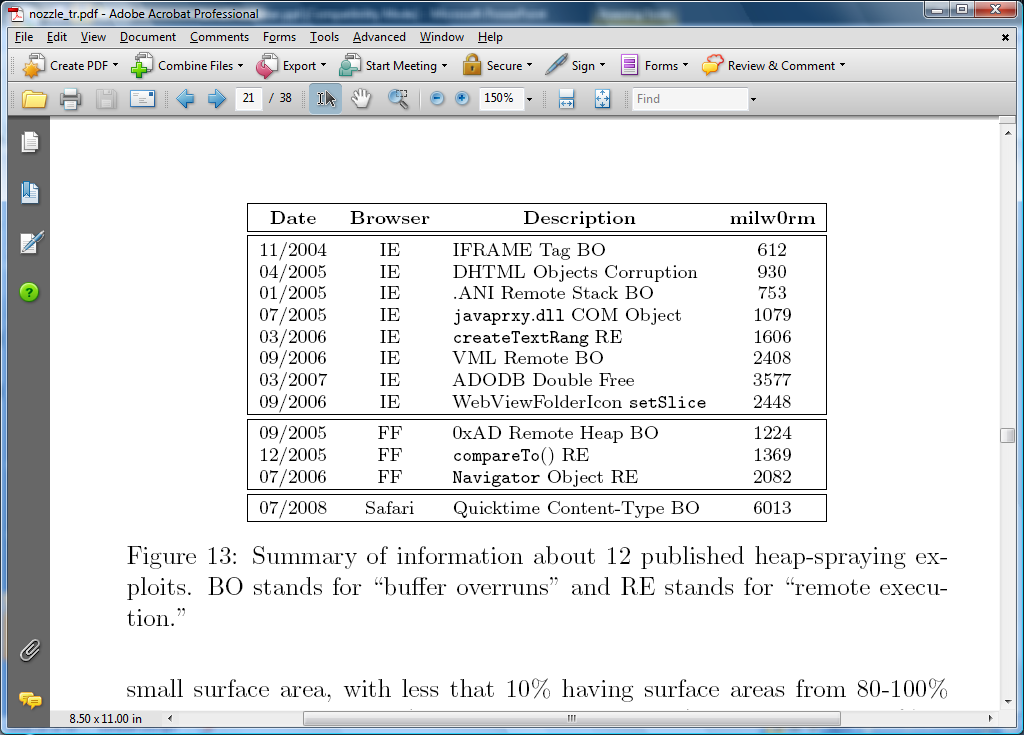 [RLZ’08]
Improvements:     Heap Feng Shui  [S’07]
Reliable heap exploits on IE without spraying
Gives attacker full control of  IE heap  from Javascript
(partial)  Defenses
Protect heap function pointers       (e.g.    PointGuard)

Better browser architecture:
Store JavaScript strings in a separate heap from browser heap

OpenBSD heap overflow protection:




Nozzle [RLZ’08] :  detect sprays by prevalence of code on heap
prevents cross-pageoverflows
non-writable pages
References on heap spraying
[1]		Heap Feng Shui in Javascript,		by A. Sotirov,     Blackhat Europe 2007

[2]		Engineering Heap Overflow Exploits with 			JavaScript		M. Daniel, J. Honoroff, and C. Miller,    WooT 2008

[3]		Nozzle: A Defense Against Heap-spraying Code	 	Injection Attacks,
			by P. Ratanaworabhan, B. Livshits, and B. Zorn

[4]		Interpreter Exploitation: Pointer inference 		and JiT spraying,  by Dion Blazakis
THE  END